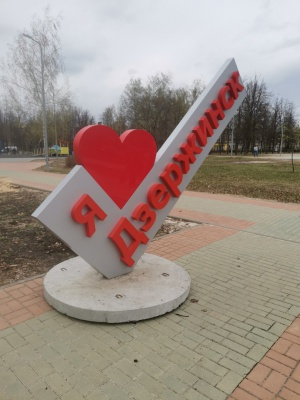 Дидактическая игра 
« Моя малая родина»
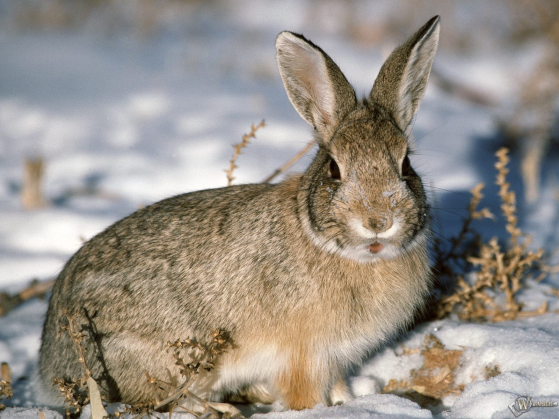 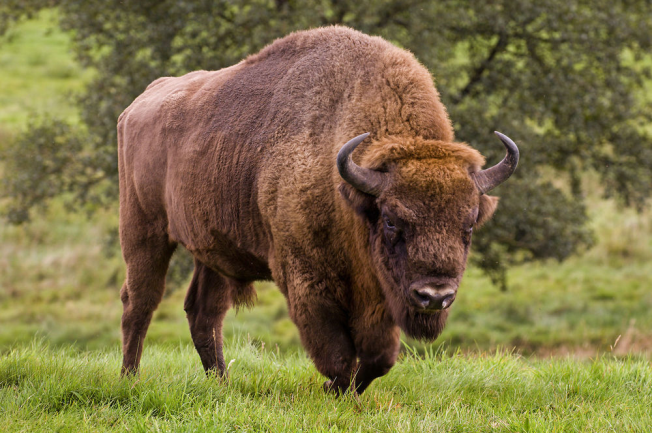 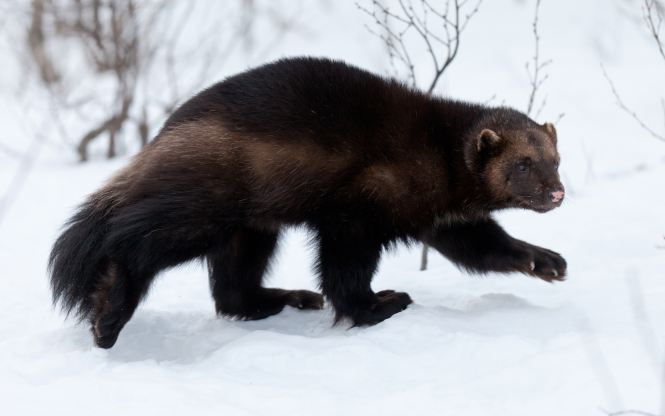 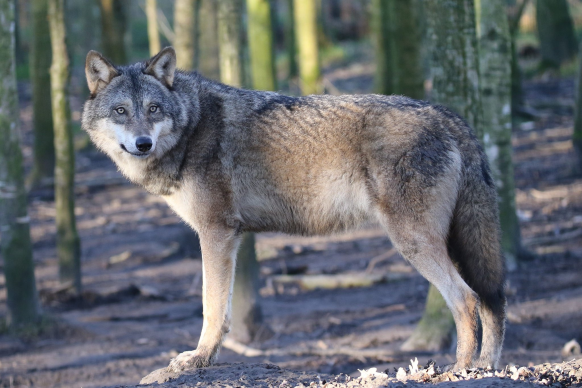 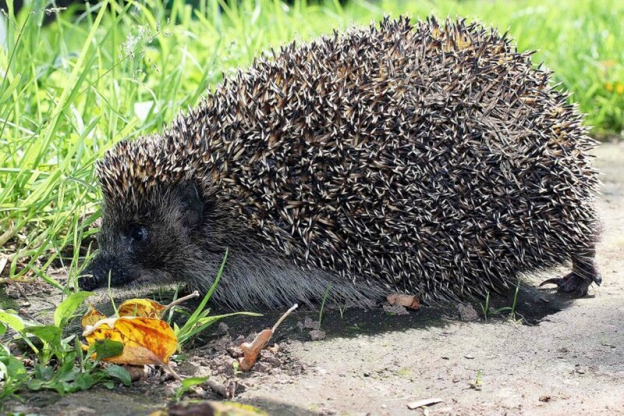 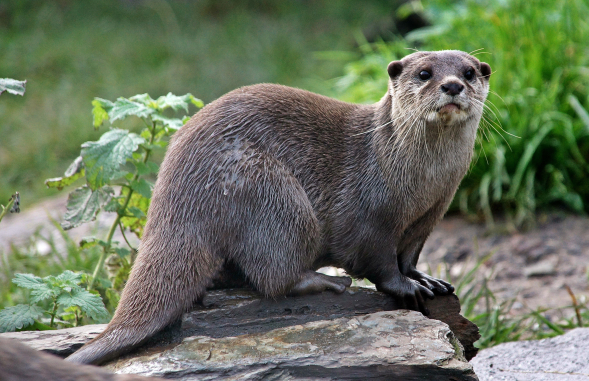 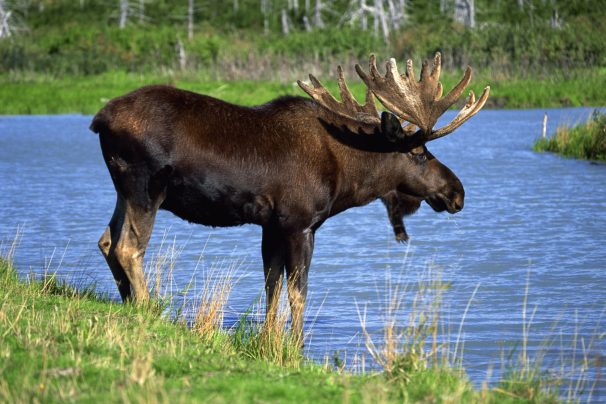 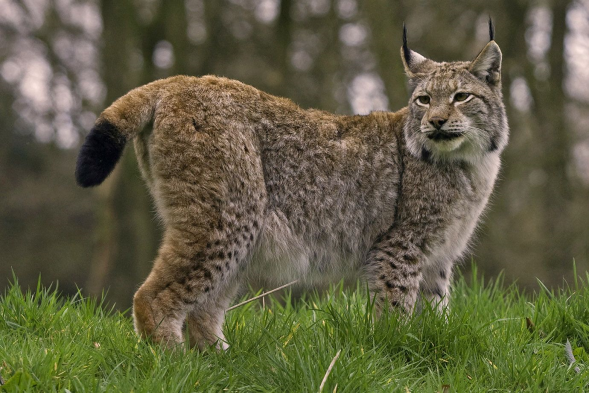 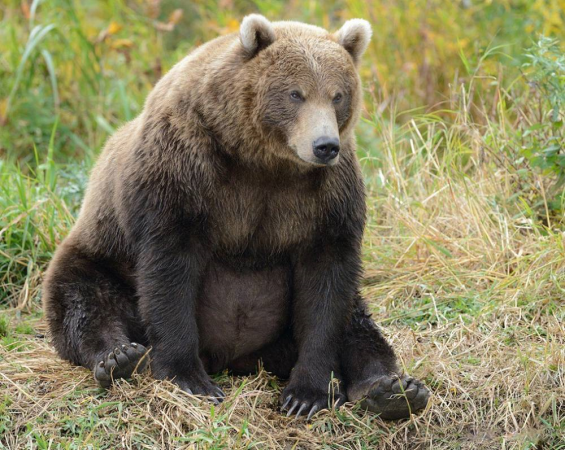 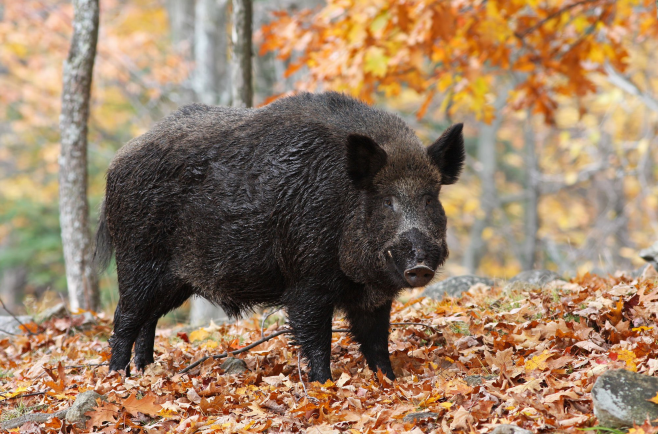 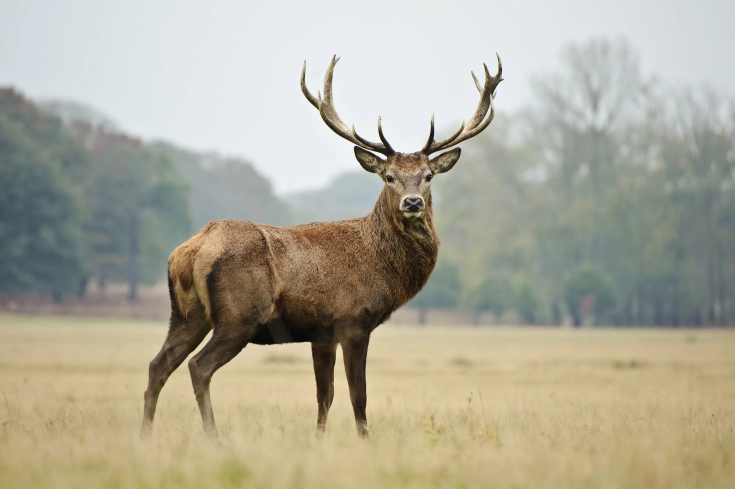 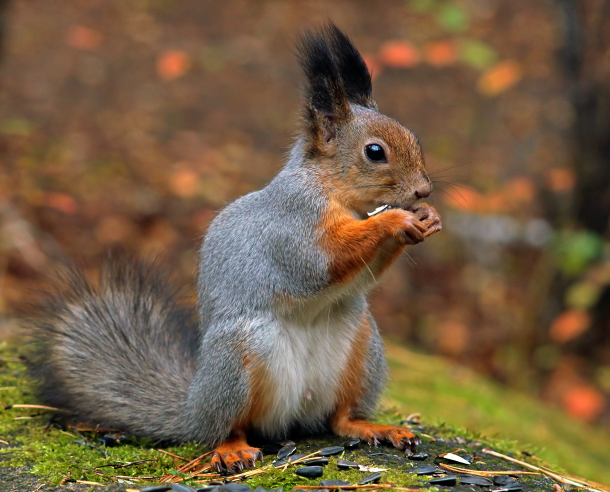 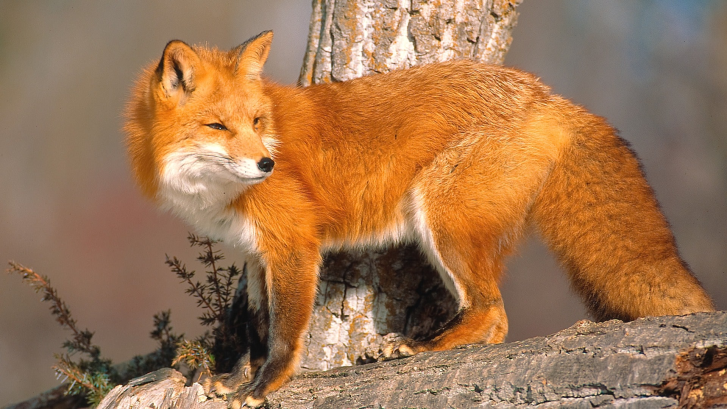 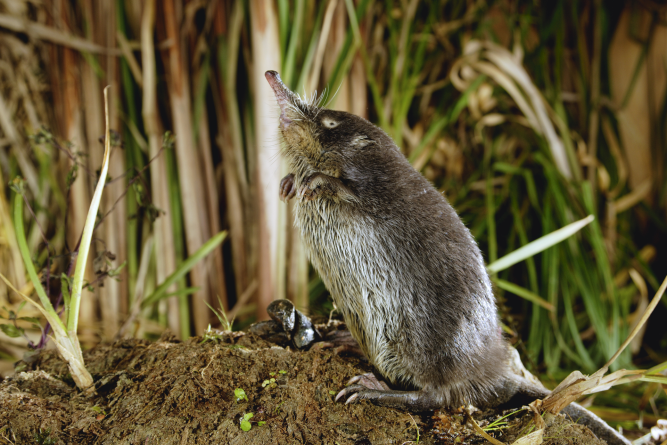 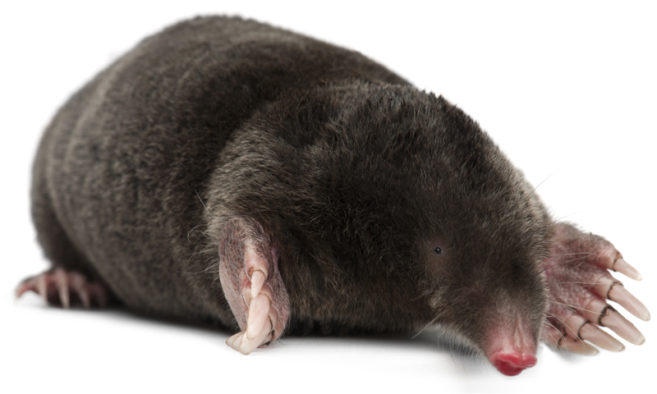 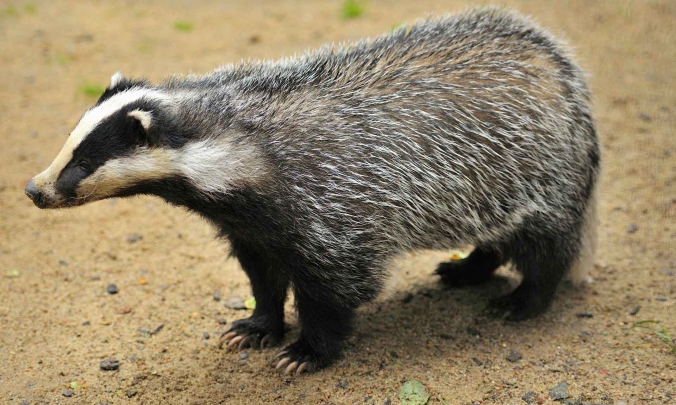